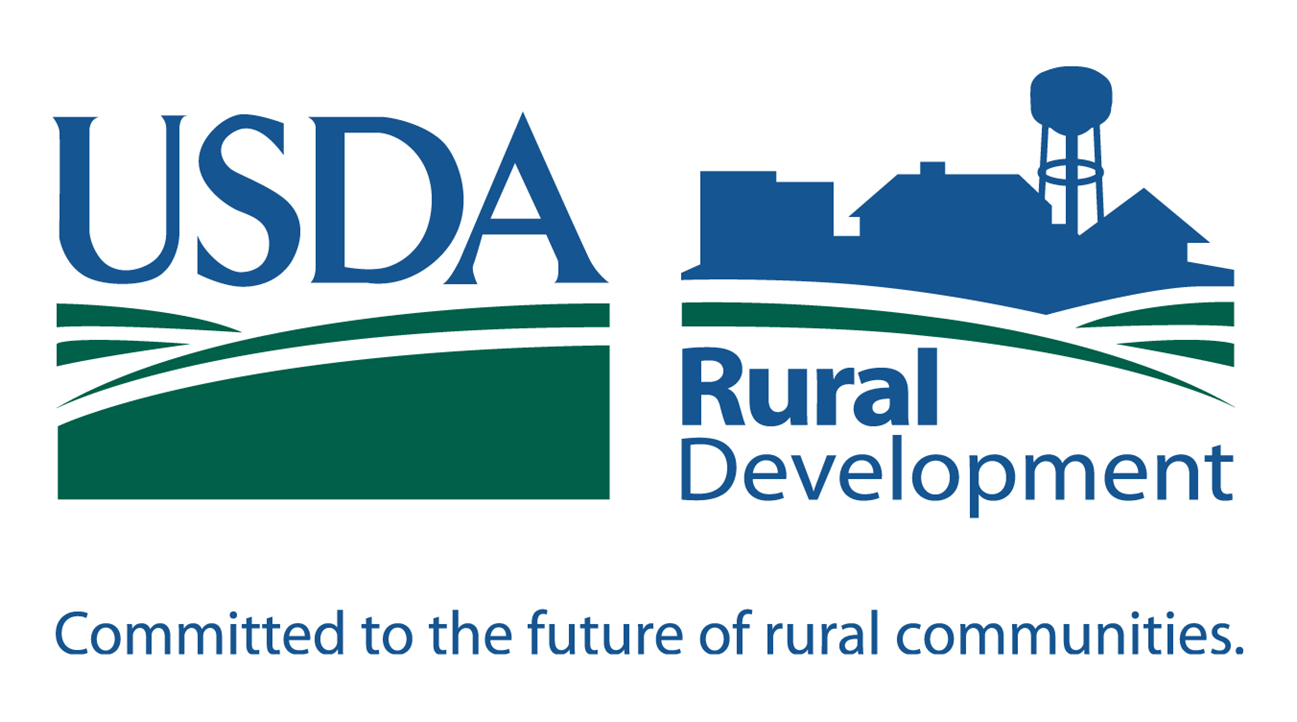 Guaranteed Rural Housing
- Single Family -
Agenda
Who is USDA, Rural Development?
What is Guaranteed Rural Housing?
Benefits
Applicant Eligibility
Property Eligibility
The Process
Resources Available
1
2
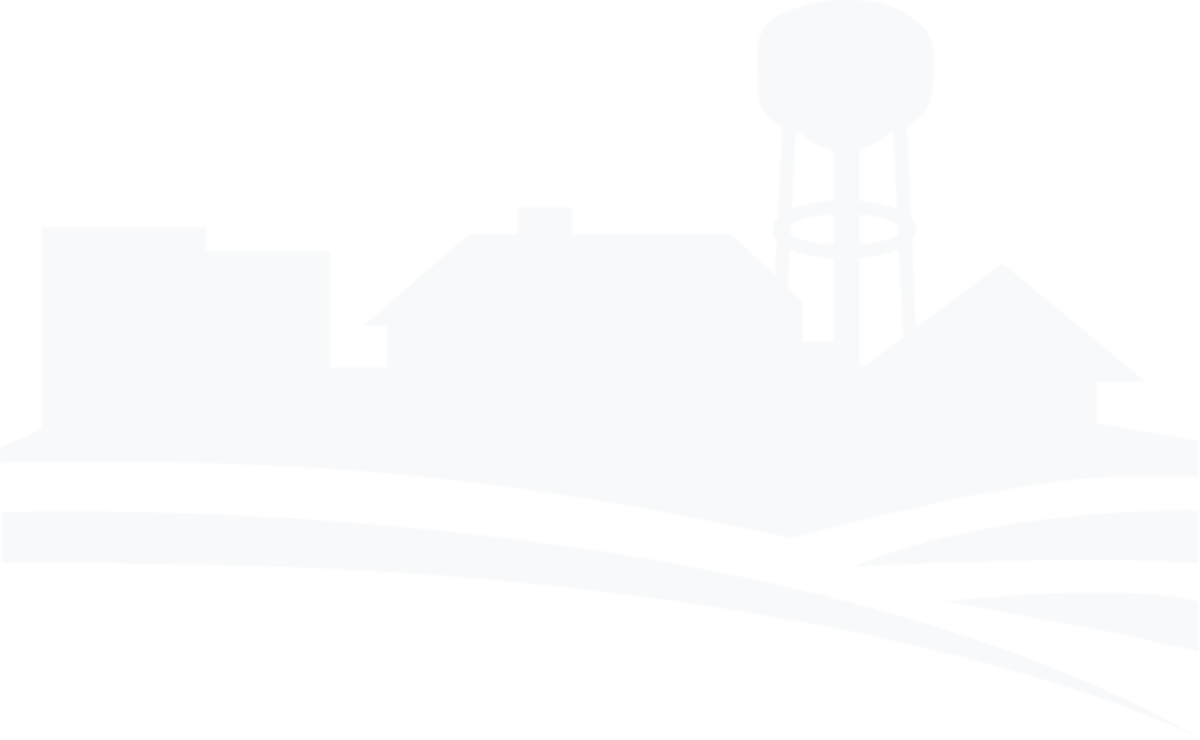 3
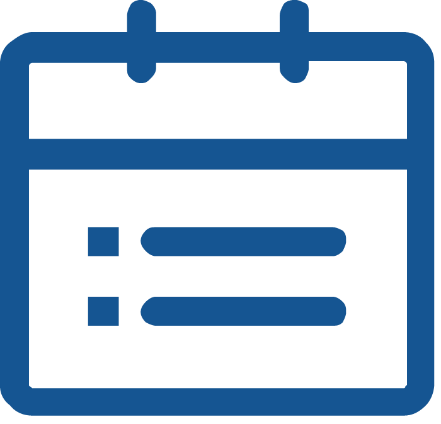 4
5
6
7
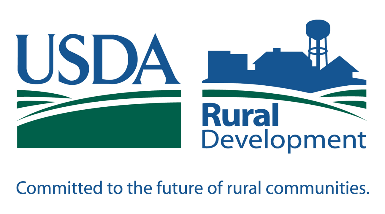 Home Buyer Benefits
101°/o Financing to an appraised value!
Low Annual Mortgage Insurance, 0.35% per annum
30 Year Fixed Rate
No Loan Limit
Declining markets do not affect LTV
Fees & Repairs may be Financed
Unlimited Gifts or Seller Contributions
No Reserves Required
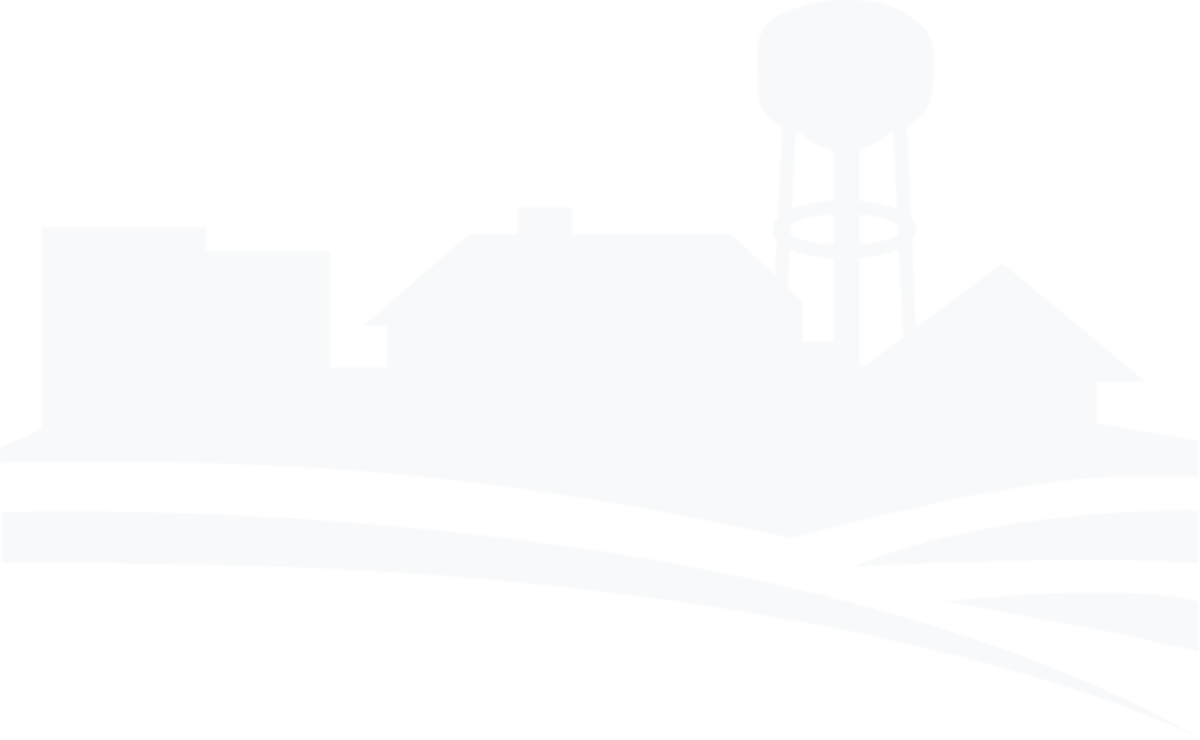 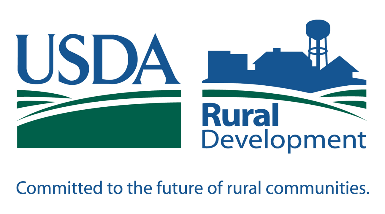 Rate and Term
30-Year Fixed
lnterest Rate Set by Approved Lender
Not higher than the 30-year, 90-day  actual/actual Fannie Mae rate plus 60 basis  points
- Or -
Lender's Published VA rate
One-Time GRH Fee
1.00°/o Purchase
.5°/o Refinance
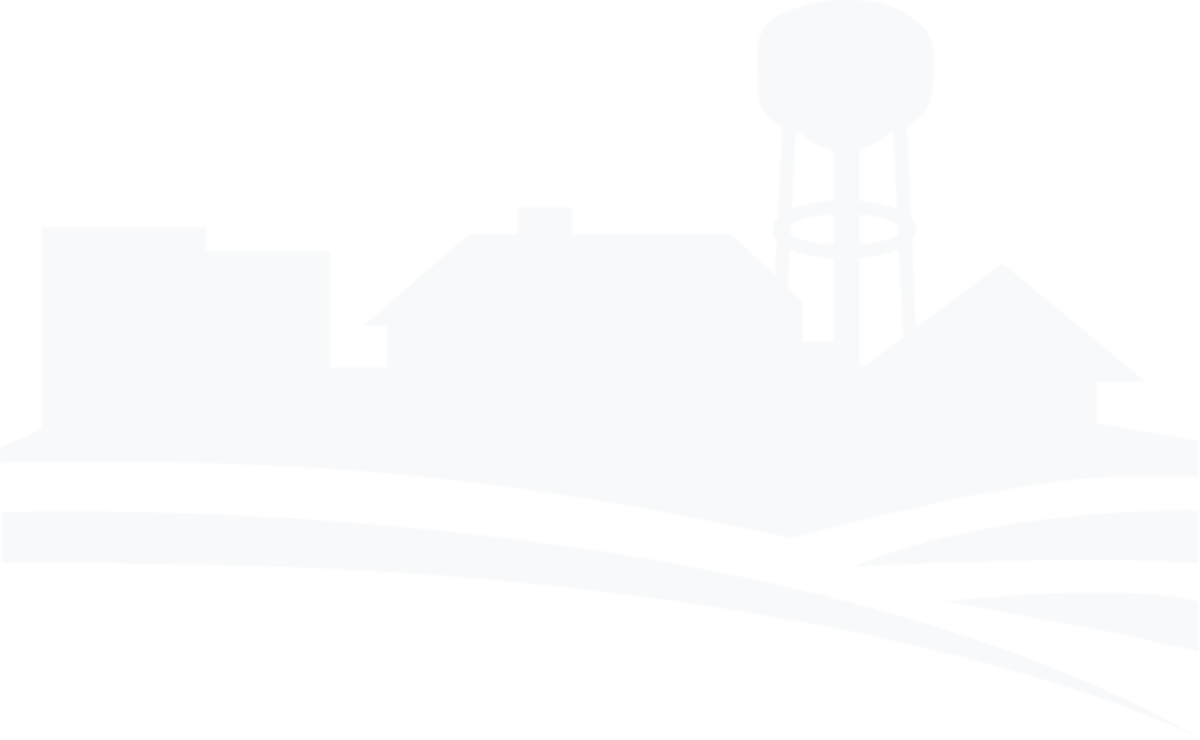 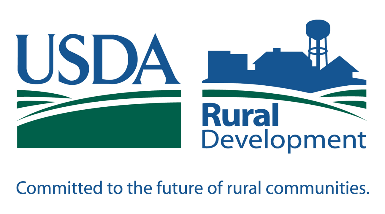 Loan Purposes
Purchase New
Stick or Modular
Manufactured
Purchase Existing
Stick or Modular
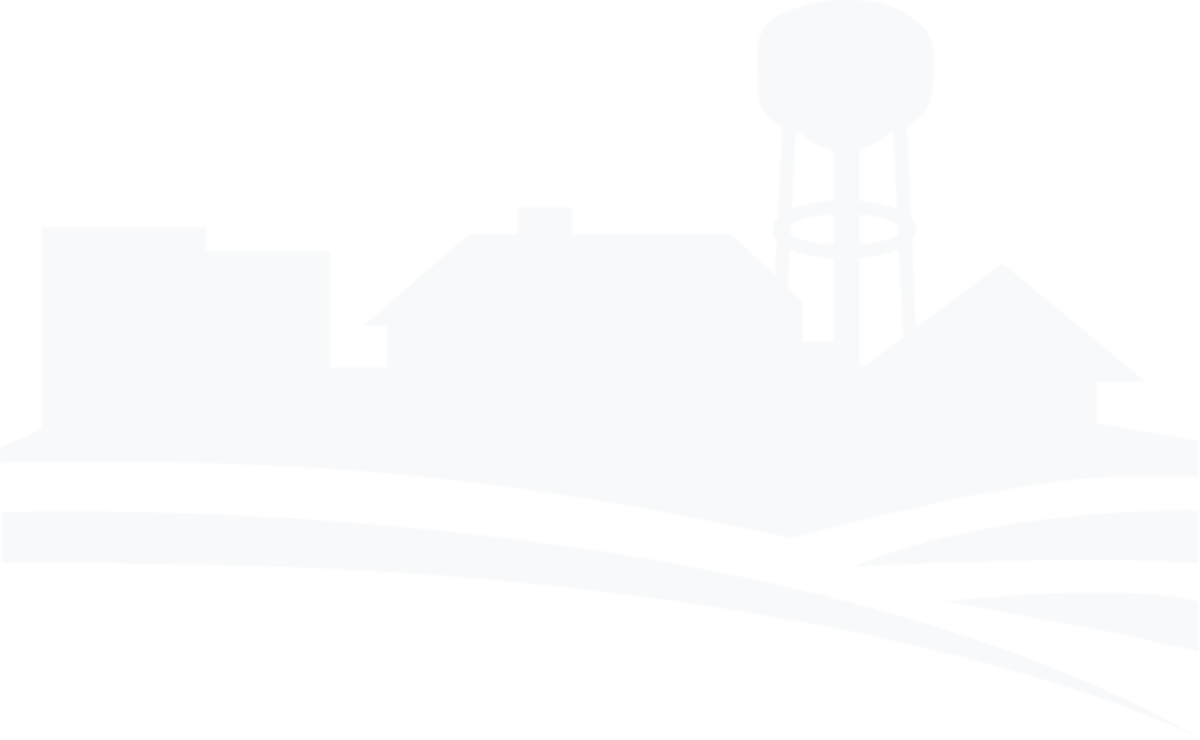 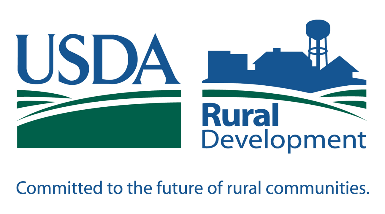 More Loan Purposes
Repairs
Refinance
RD Direct
Guaranteed Loan
Typical Lean Closing Costs
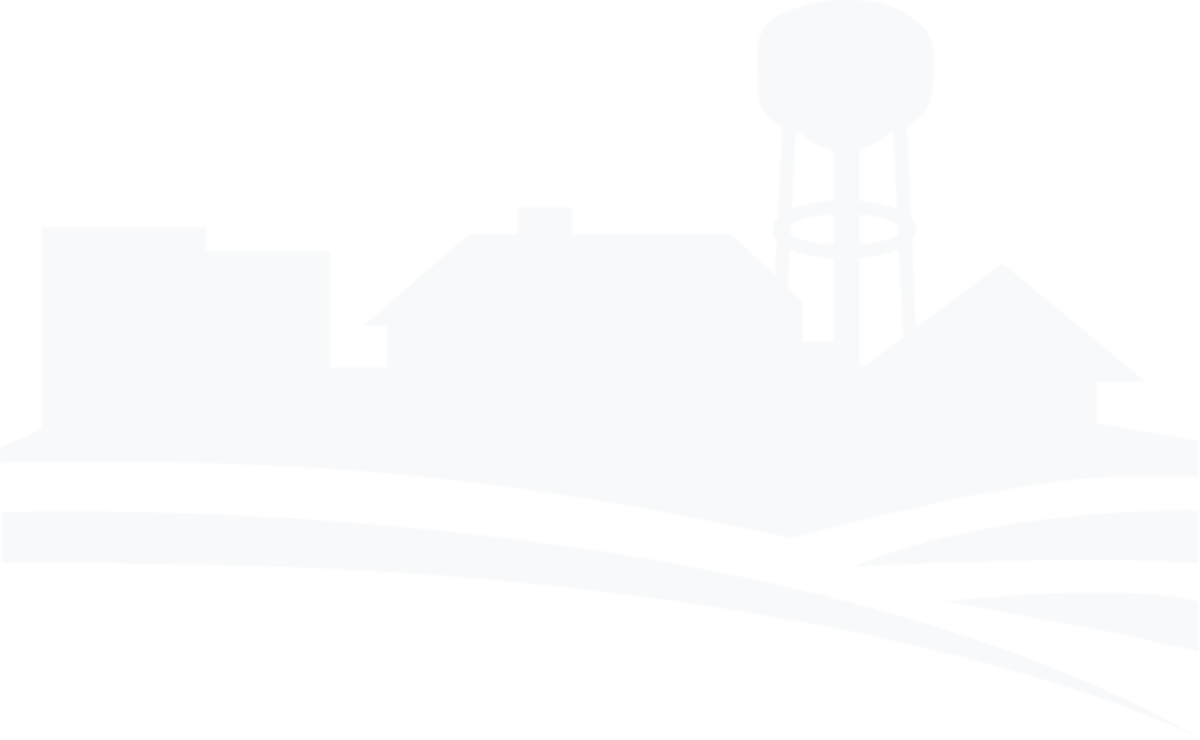 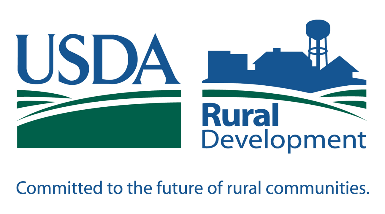 Prohibited Purposes
Construction Draws
Furniture & Personal Property
Existing Manufactured Home
Income Producing Property
Non-Essential Buildings & Land
ln-Ground Swimming Pool
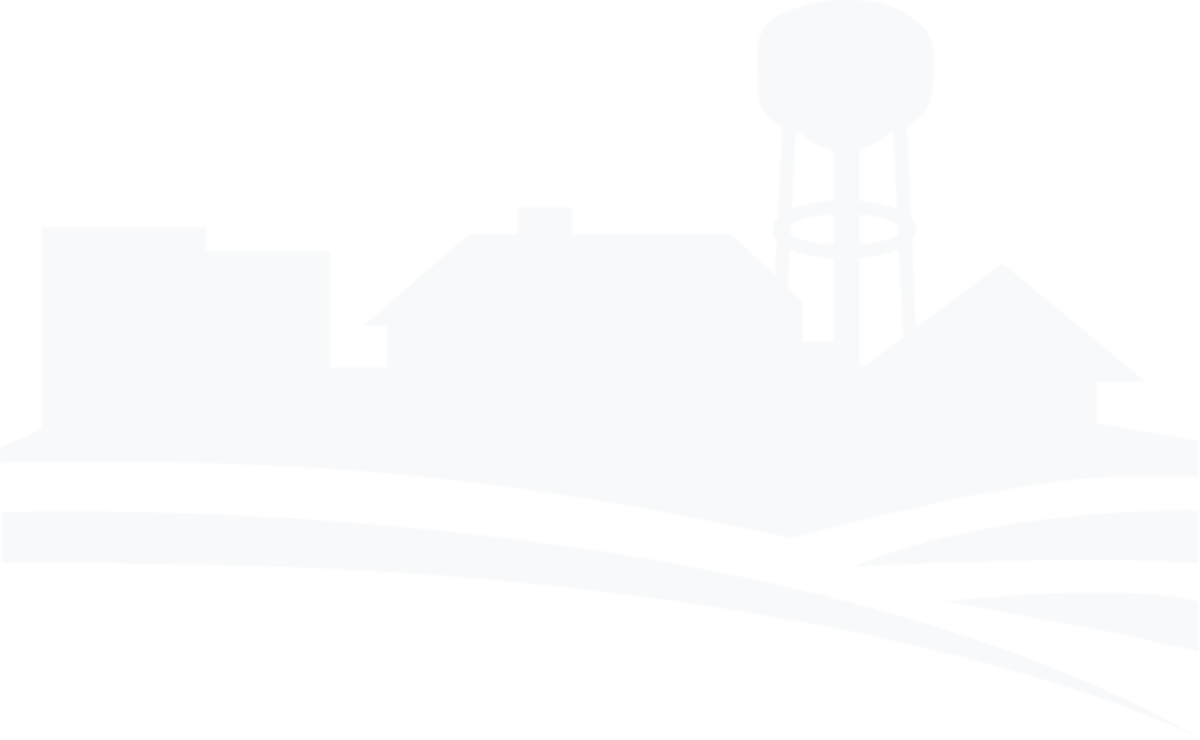 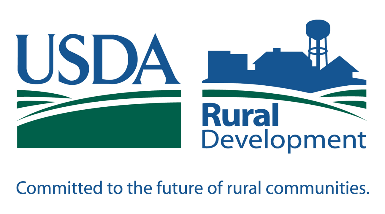 lncome
Household adjusted annual income may  not exceed the MODERATE INCOME limit.
Limits based on family size &  county/township/parish where the  property is located
Income & Property Eligibility web site at:
http://eligibiIity.sc.egov.usda.gov
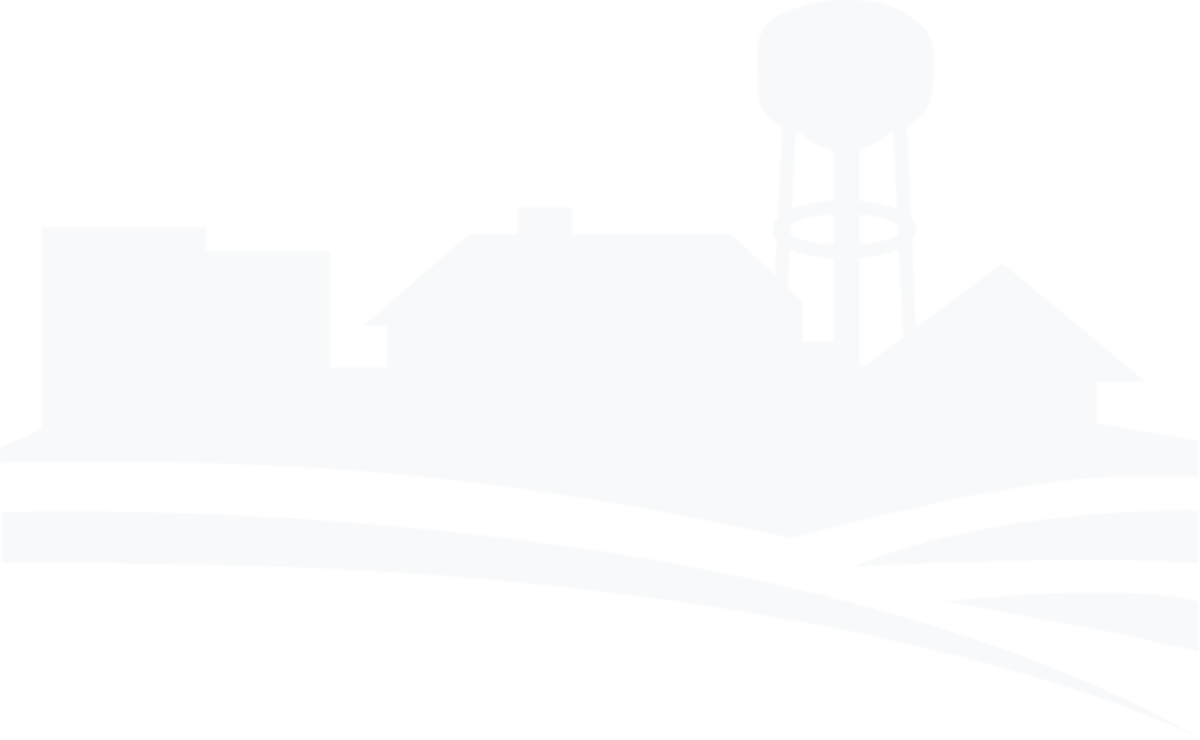 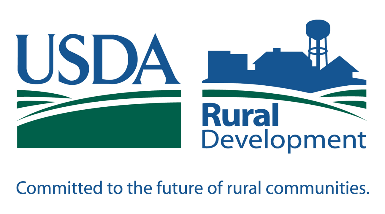 Adjusted Annual lncome
Income of all Adult Household Members
- Gross Income
- OT, commissions, bonuses, etc.
- Net self-employment income
- SS, child support, unemployment, etc.
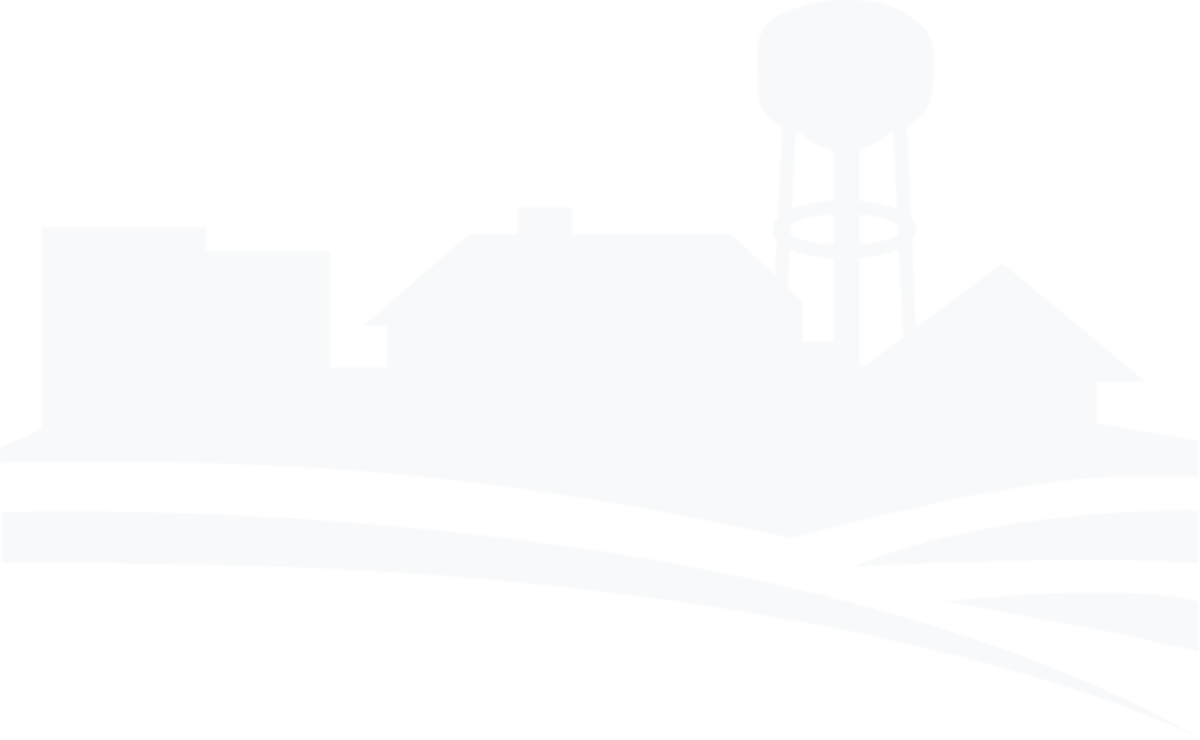 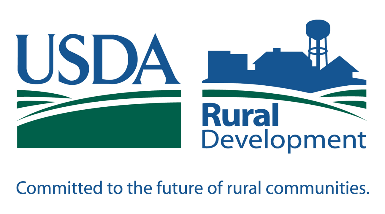 Adjusted Annual lncome
Adjustments
-$480 per minor or full-time student
-	Verified chiId care expenses
-$400 where borrower or co-borrower  is elderly or disabled
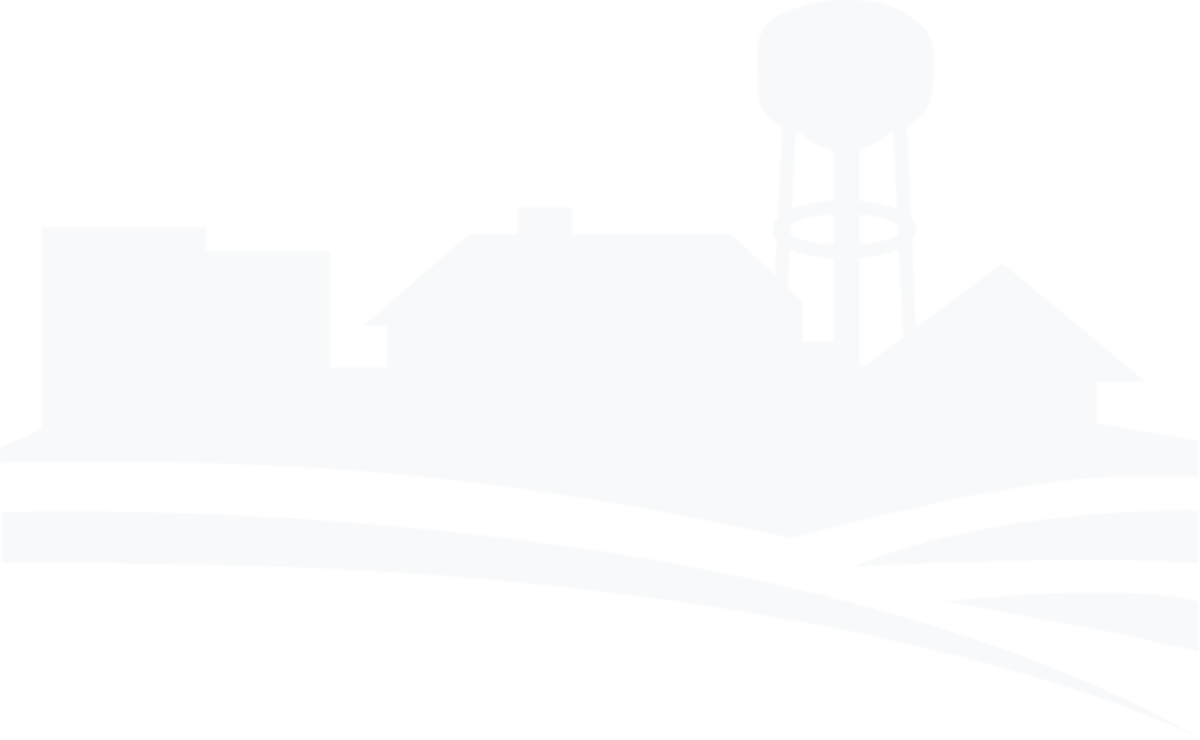 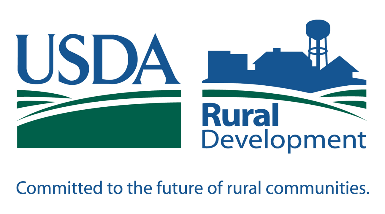 Repayment lncome
Adequate & Dependable Income
Repayment Income ≠ Adjusted Annual Income
OT, commission, self-employment, & bonus income should have a 24 mo.  history
Earned Income Credit may be added
Non-taxable income may be "grossed-up"
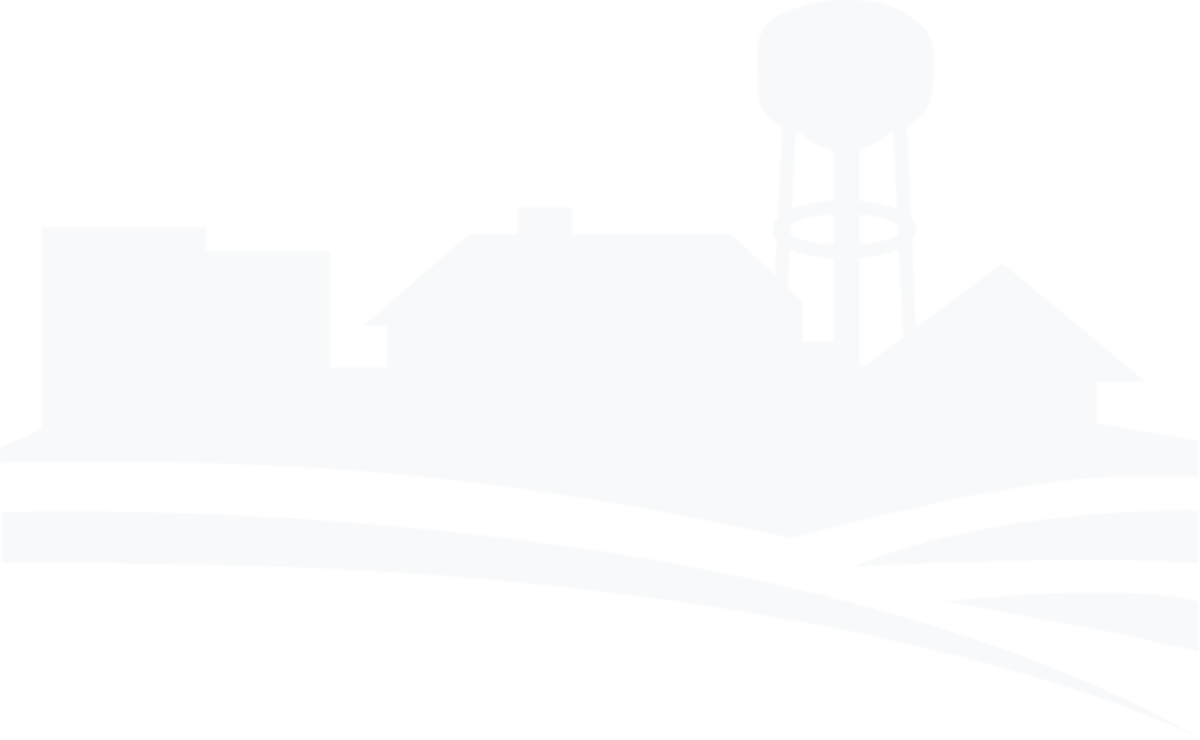 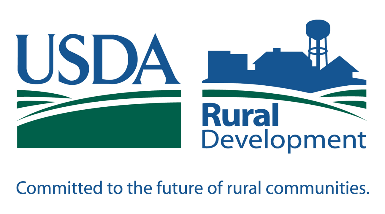 Repayment AbiIity
PITI -	29.0%
TD -	41.0%
lnclude all debts ≥ 6	months

May exceed Ratio Limits with documented  compensating factors such as:
Zero or little payment shock
620+ Credit score
2+ years on the job
And More...
Agency concurrence required for DTI waivers
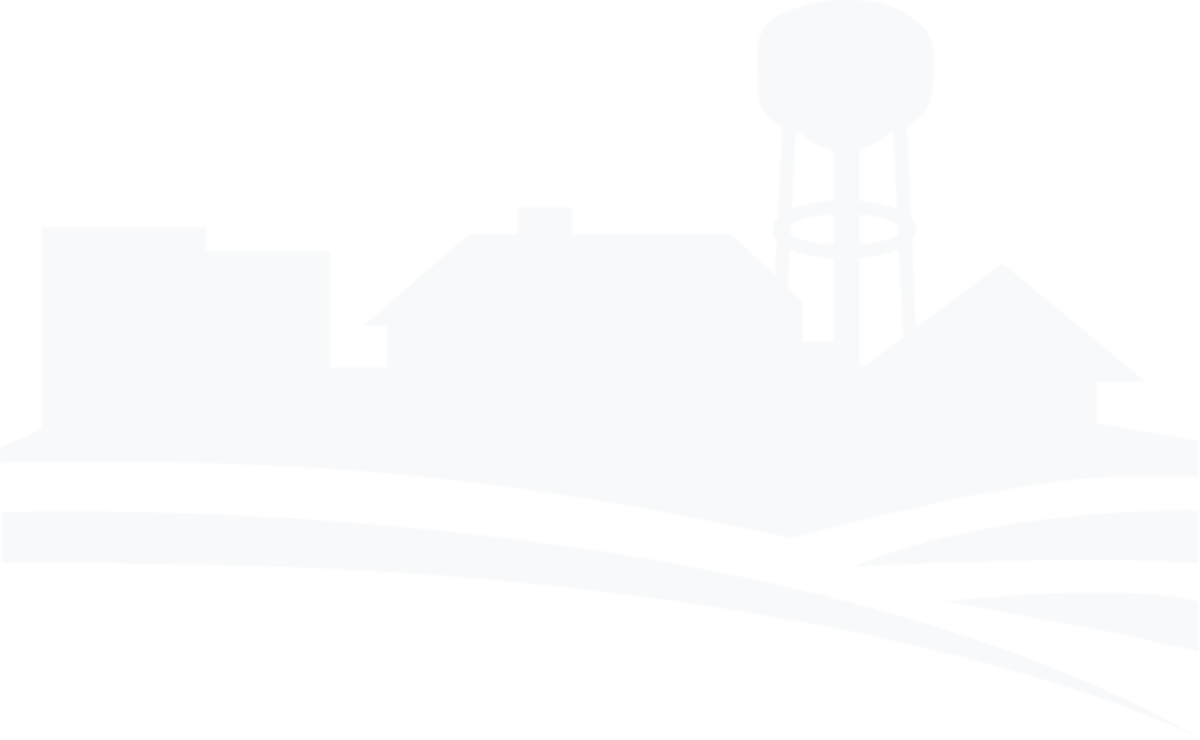 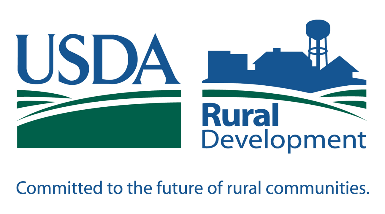 Credit Verification
Verification
Residential Mortgage Credit Report (RMCR)
Tri-Merged Credit Report
Credit Alert Interactive Voice Response  System (CAIVRS)
Rent History - 12 months
Required only if FICO < 660
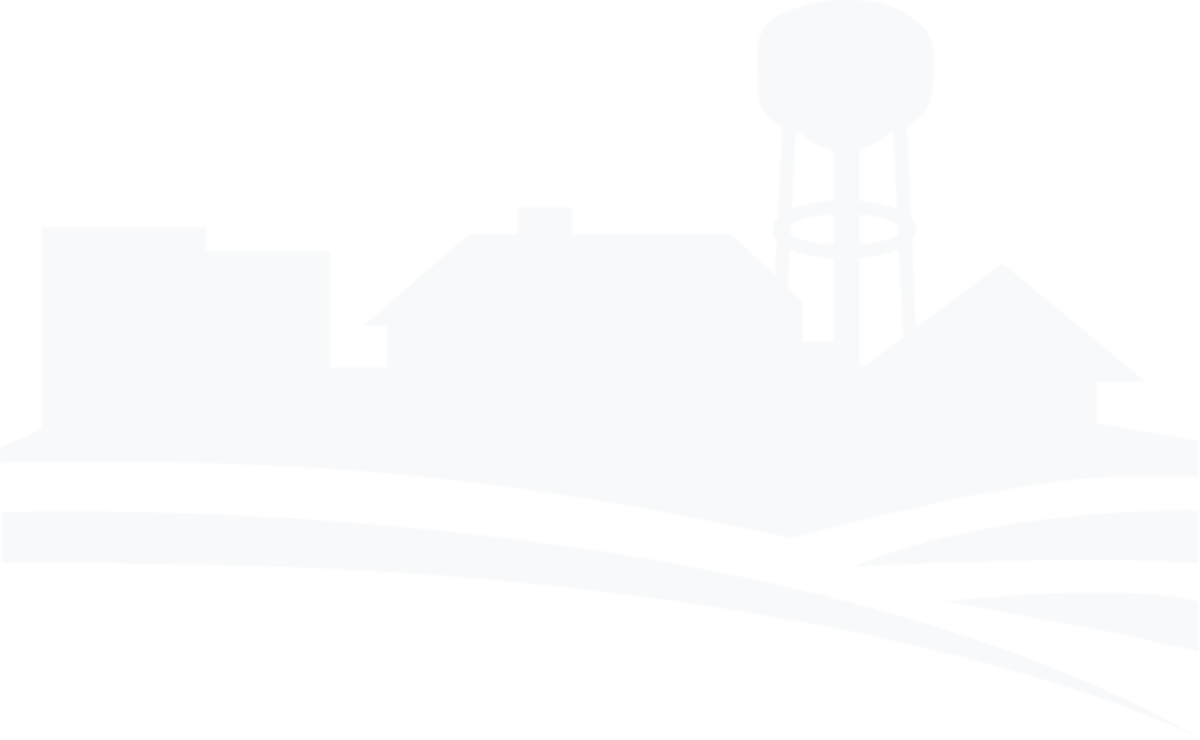 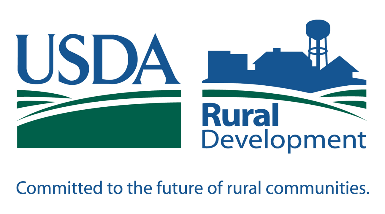 Credit History
No Credit Lines ≠ Bad Credit
Scores - NO MINIMUM
-   ≥ 660 -	no further review of credit
-	< 660 -	review per Rural Development Regulations
Credit Waiver from Lender's Underwriter
  Temporary circumstances,
Beyond applicant's control,
  and circumstances removed;  or
Justifiable dispute
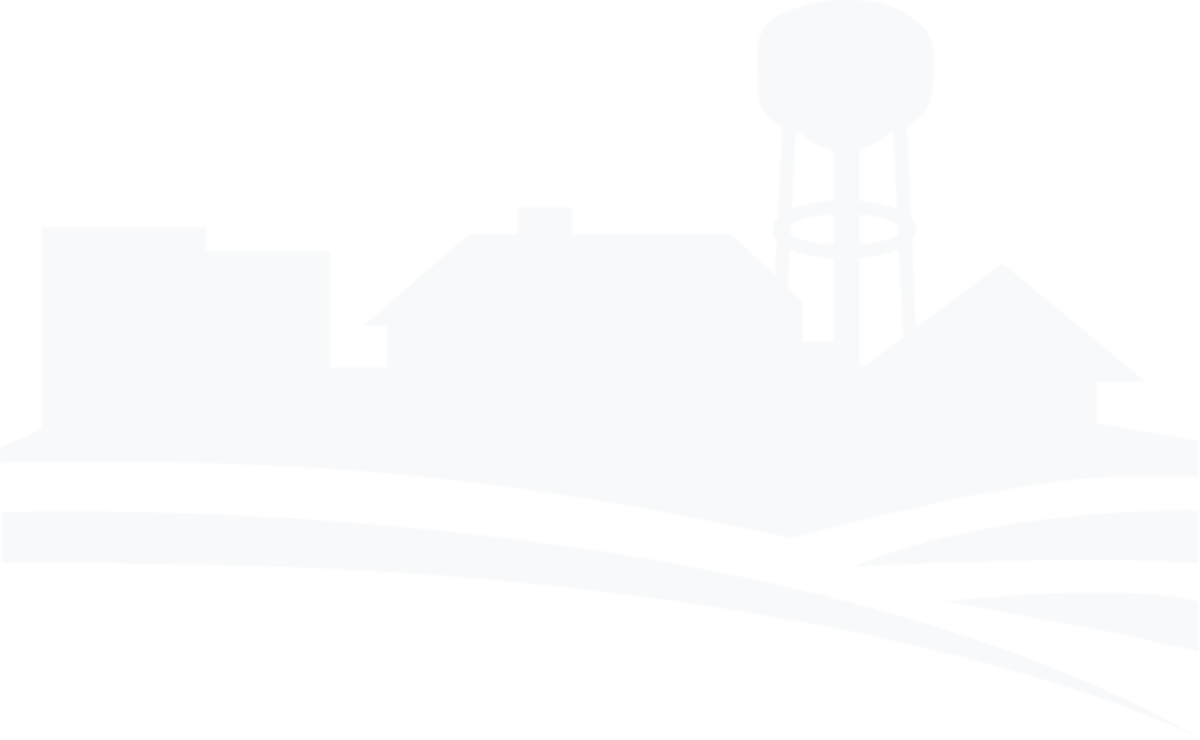 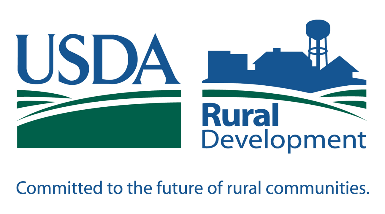 Risk Layering
Payment Shock
Ratio Wavier
Credit Waiver
2-1 Buy Dawn
Co-Applicant score below 620
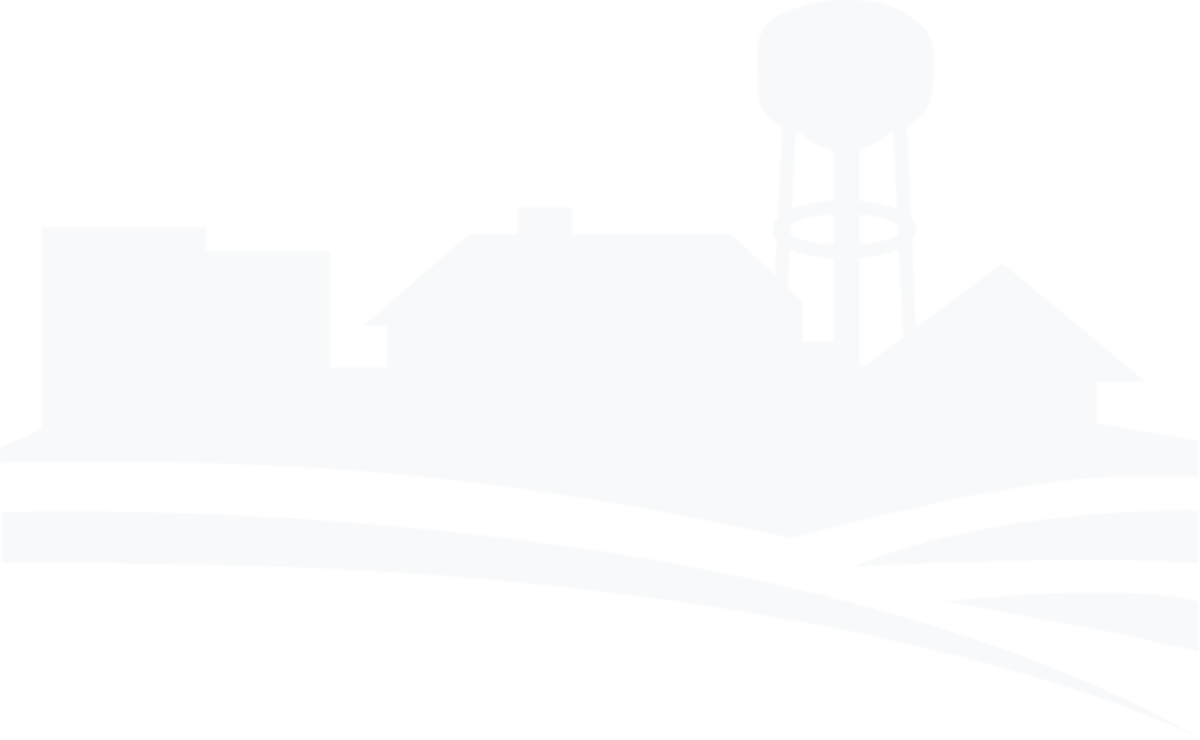 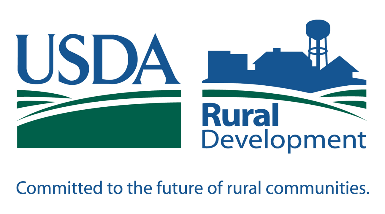 Other Criteria
Do not own a dwelling
lnsufficient resources to secure  conventional credit without the Guarantee
U.S. Citizen or Permanent Resident or  Qualified Alien
Legal Capacity
Primary Residence
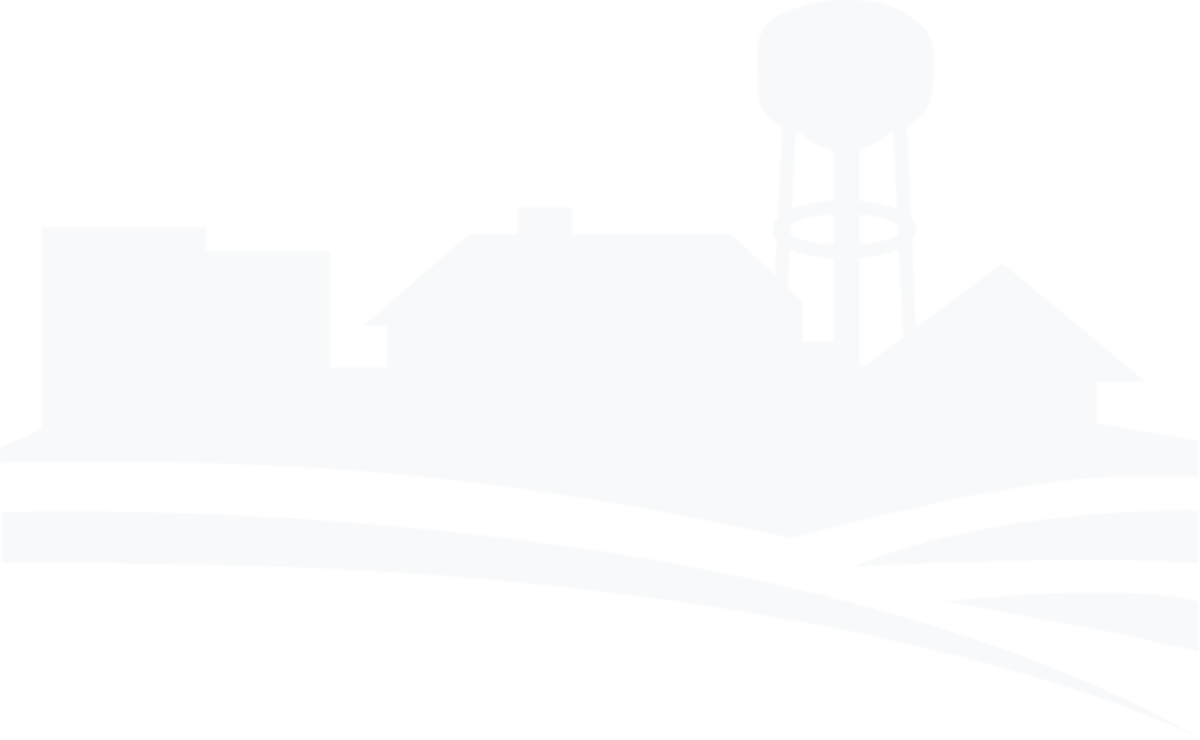 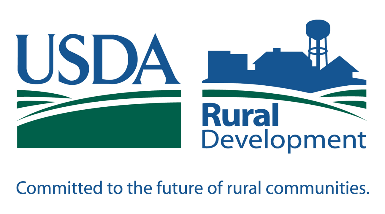 Site Eligibility
Must be in Rural Area
http://eligibility.sc.eg ov.usda.gov/eligibility
Access from a Street, Road or Driveway
Environmental Review by Rural  Development Staff
Site Value ≤ 30% of total value
Leasehold Estates (where applicable)
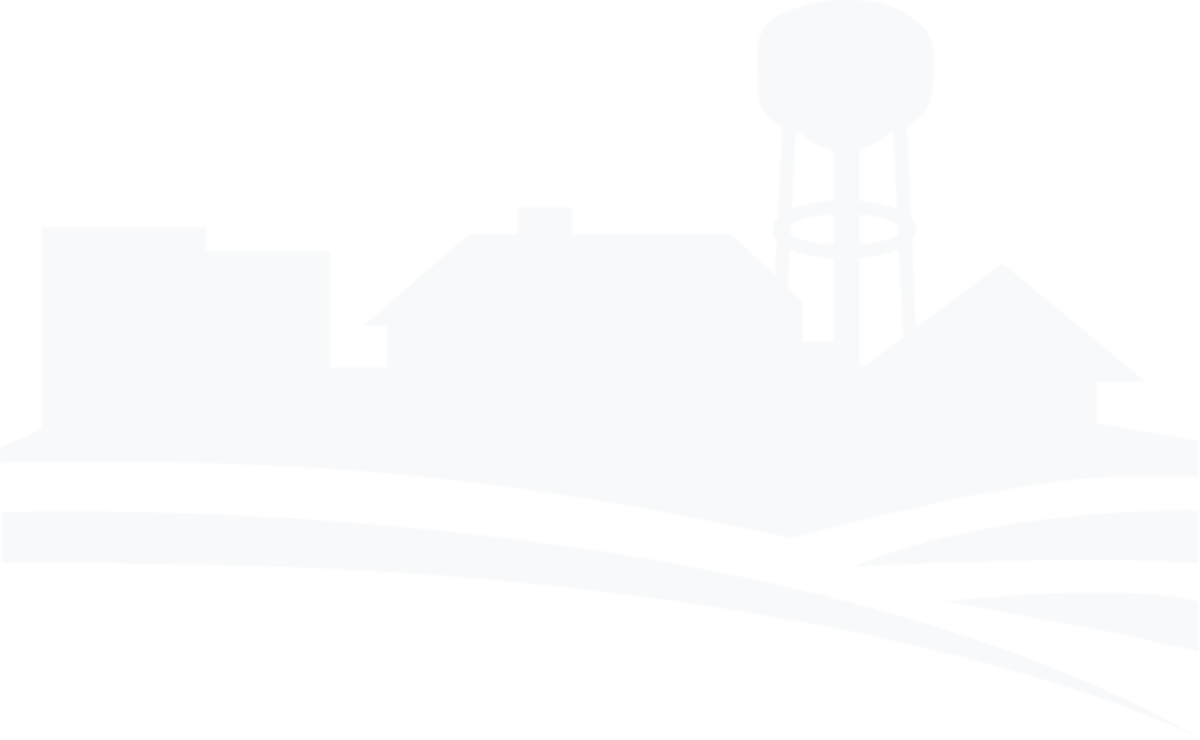 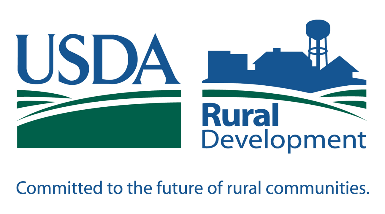 Flood & Mudslide
Financing Restricted in These Areas
Exceptions
Existing Homes
Obtain flood insurance
Meet basic conditions
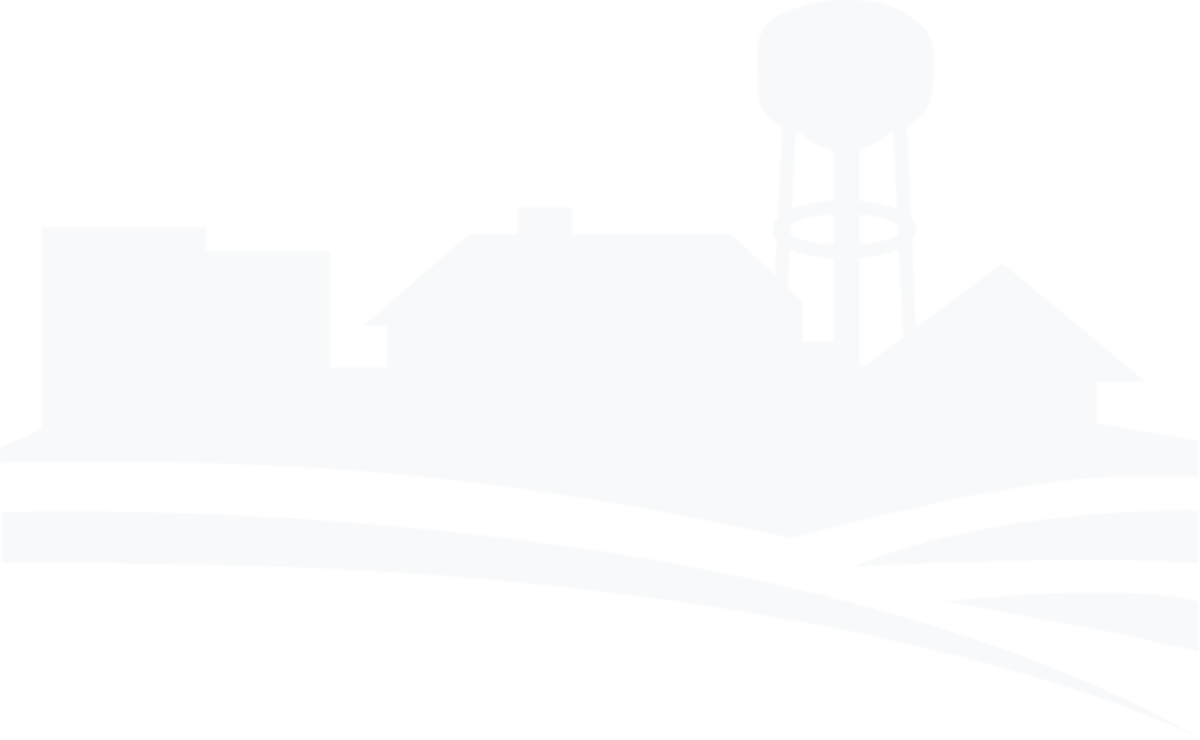 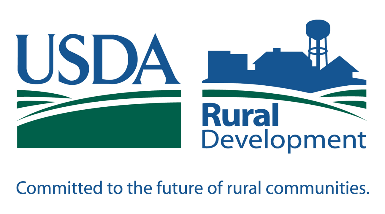 Appraisal
Less Than 6 Months Old
'As ls' or 'As lmproved'
Properly Licensed or Certified Appraiser
Reviewed by Rural Development
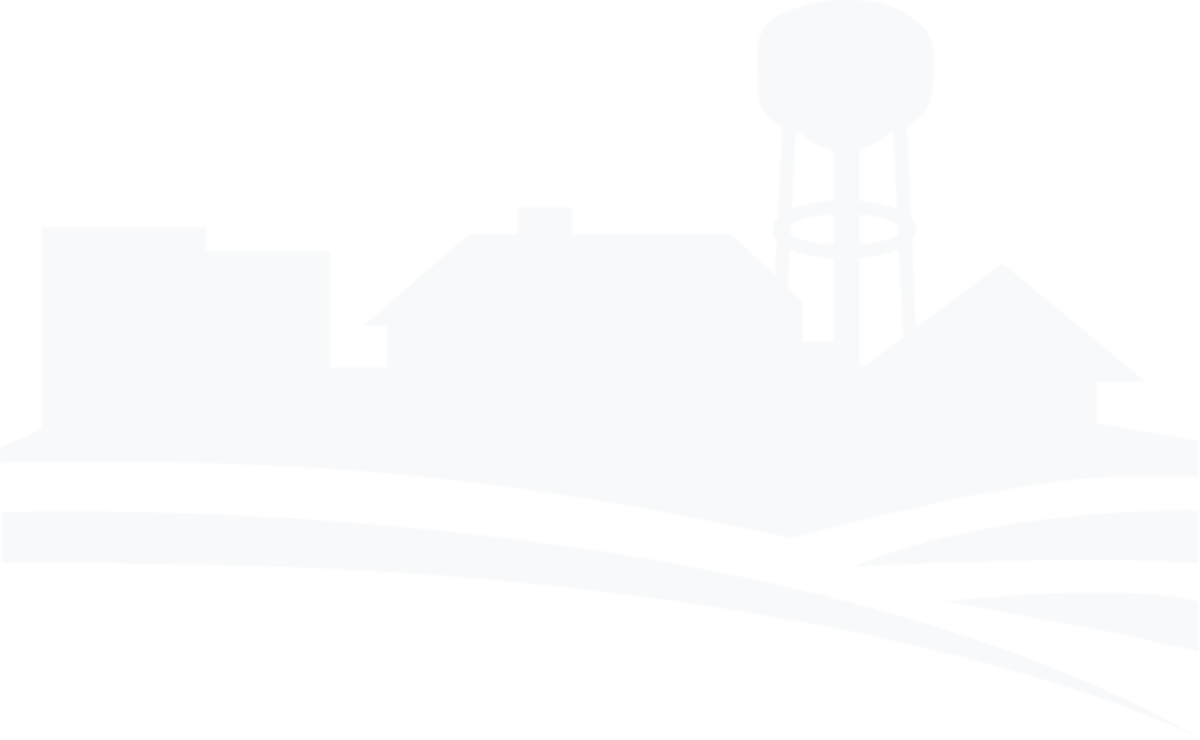 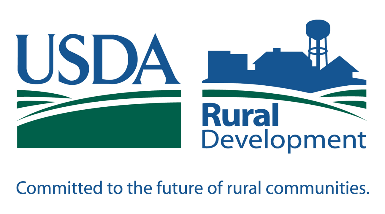 Inspections
Lender determines who is qualified to  inspect properties.

Wells and septic systems need to be  approved by state, local government, or  qualified inspecter.
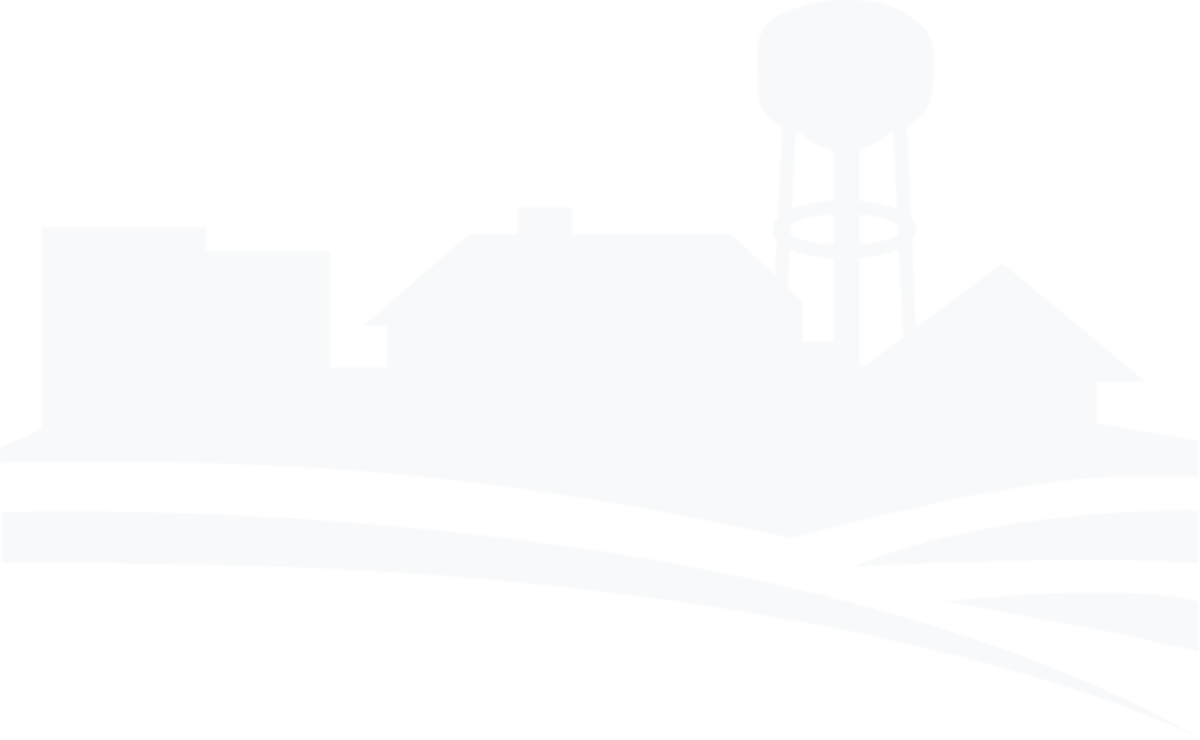 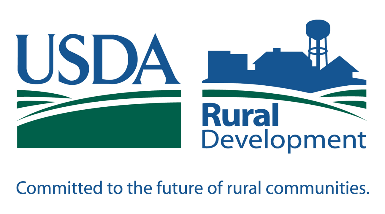 Existing Property Inspections
Certify property is structurally sound,
functionally adequate, & in a state of  good repair
Meet Rural Development Thermal  Criteria
Pest Inspection Where Required
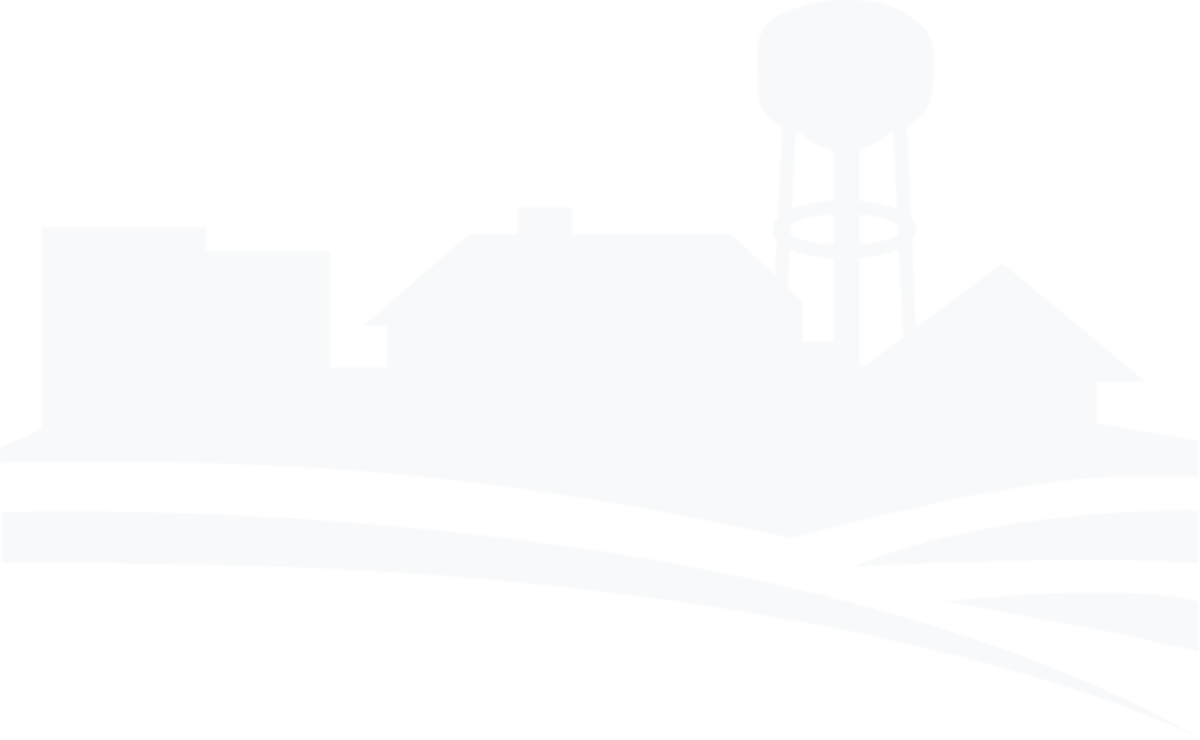 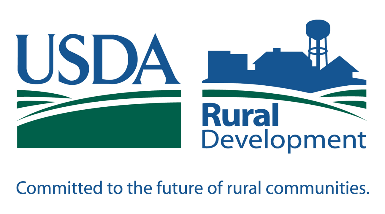 Repairs
May be included in the Loan
Completed prior to issuance of the Loan  Note Guarantee
Escrow permitted under certain limited  circumstances
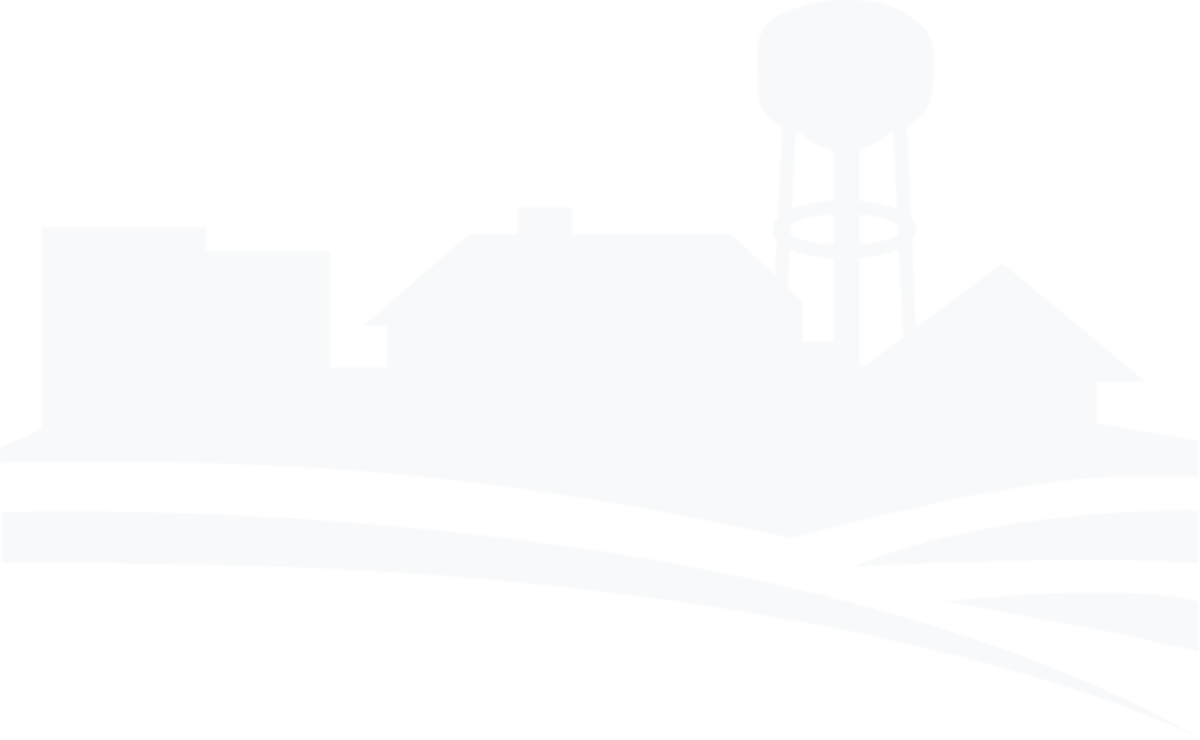 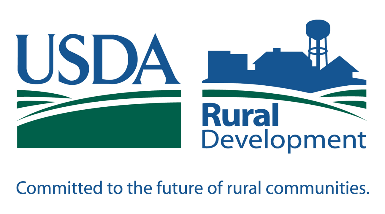 New Construction Inspections
Three Required Inspections with 1  Year Builder's Warranty
-  Footing, Rough-ln, & Final
OR
Final Inspection with 10 year warranty
OR
Certificate of Occupancy with a 1 year  Builder's Warranty
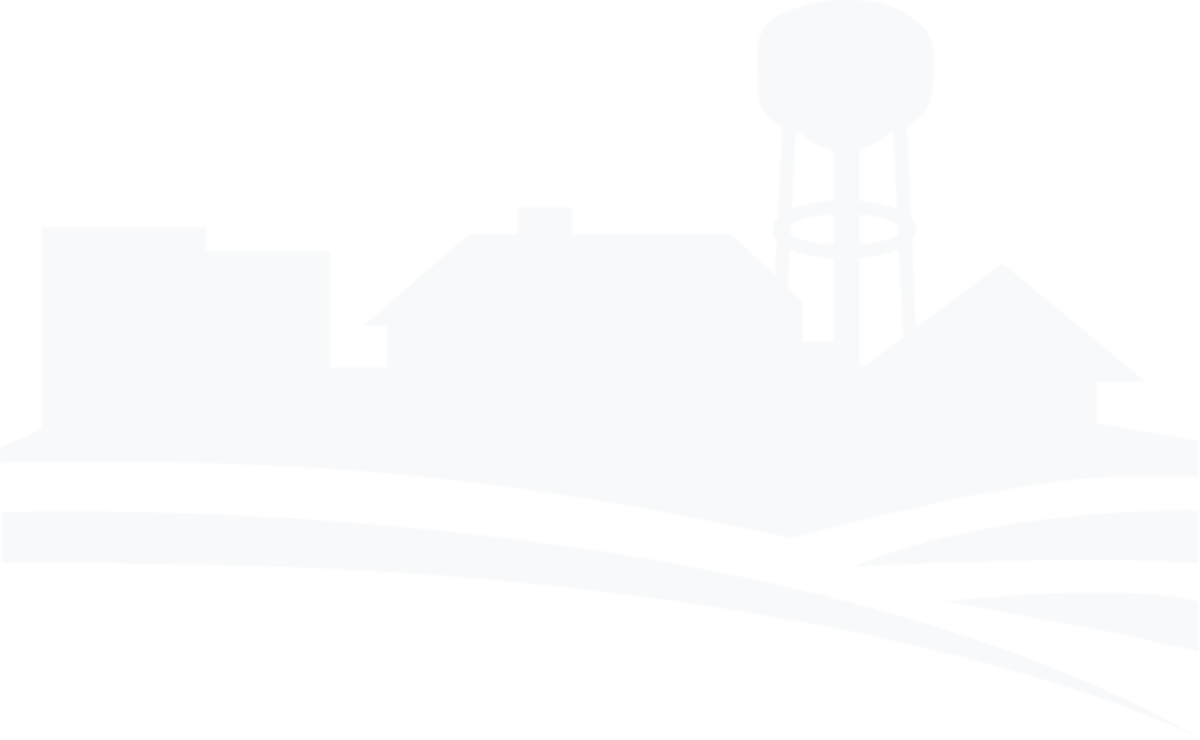 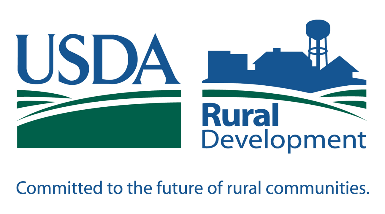 New Construction
Stick & Modular
Built in accordance with approved building  codes-varies by state
Certification official must meet Agency  approval
Conform to Rural Development thermal  codes
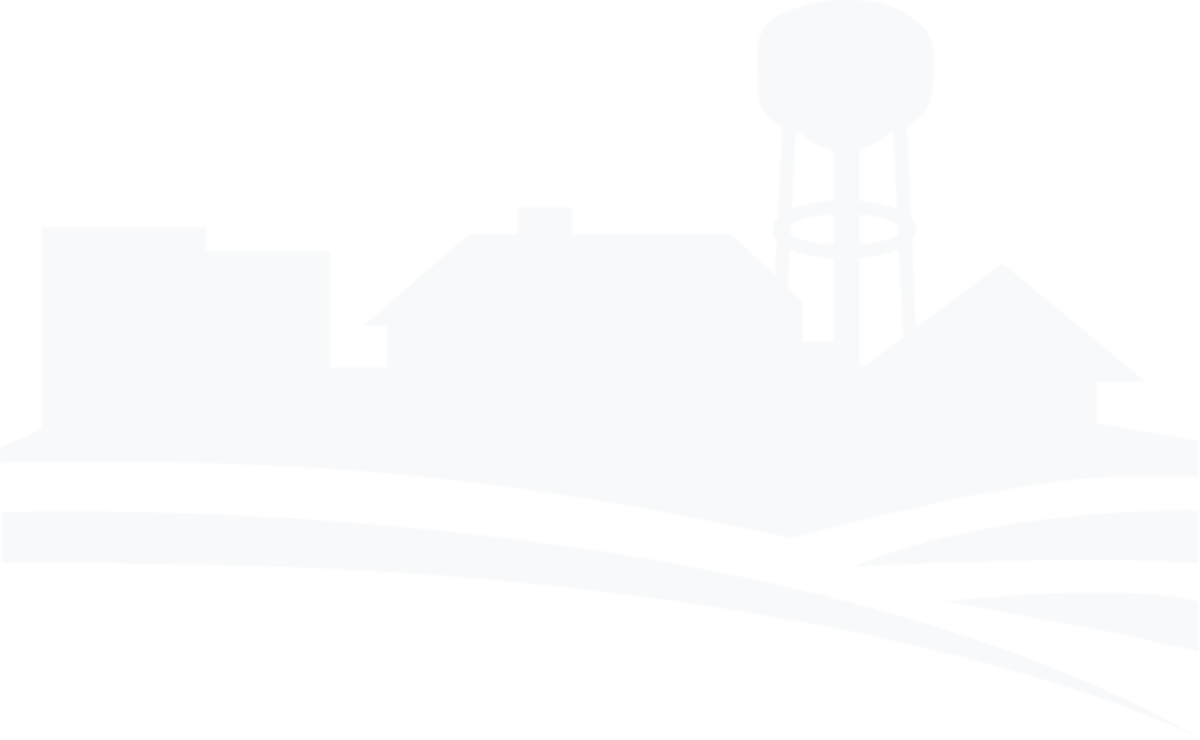 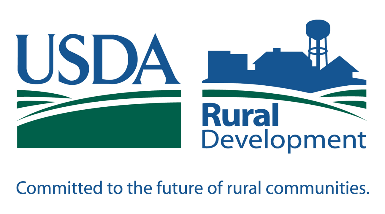 New Construction
Manufactured
New Units ONLY
Agency Approved Dealer Contractors
lncludes unit & related site development work
Must meet Agency thermal standards  based on where the unit will be located
Unit must be placed on a permanent  foundation
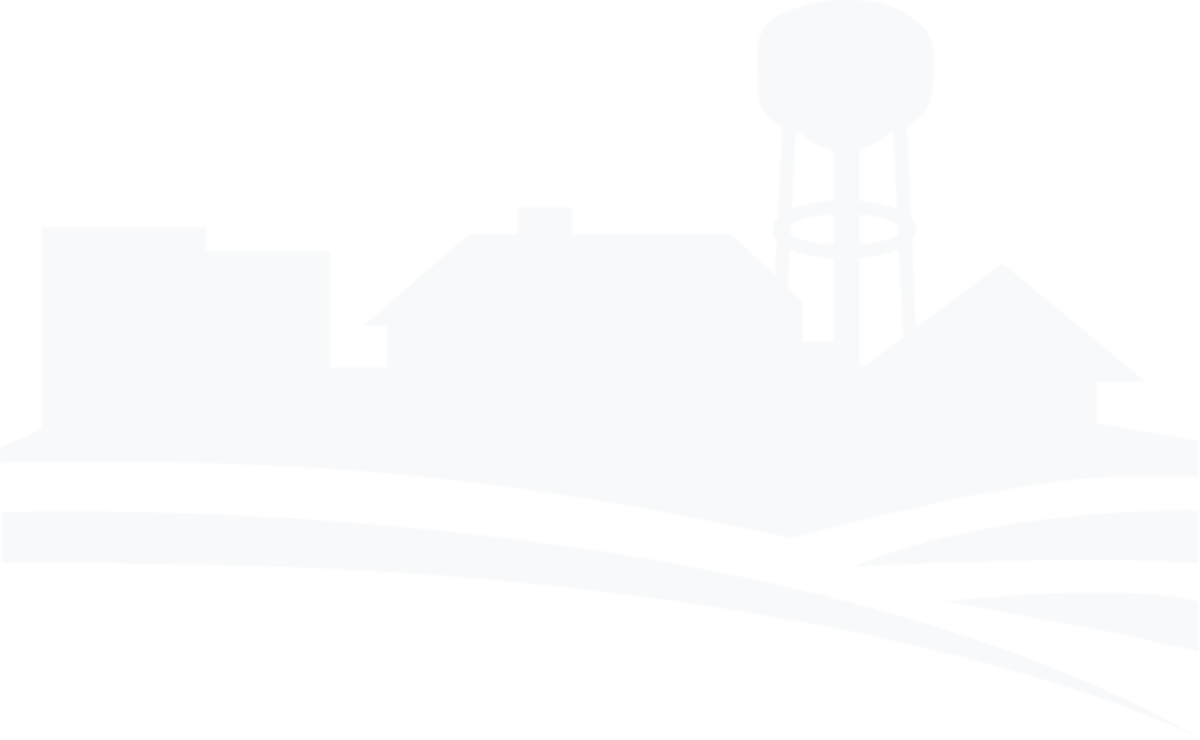 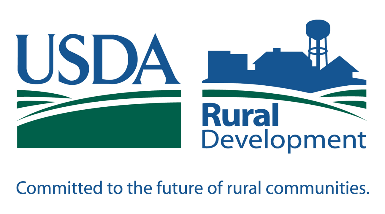 Escrow Accounts
Existing AND New Construction
Exterior work only when due the weather
Escrow at least 150% of the cost of  completion
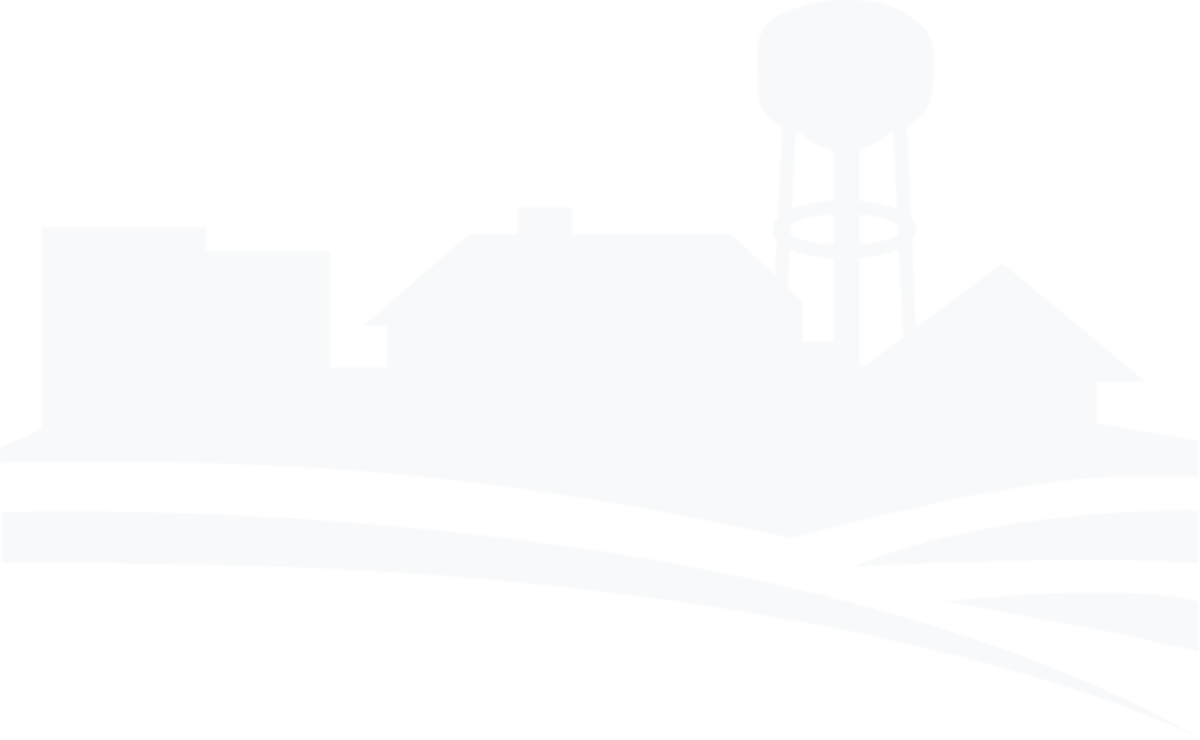 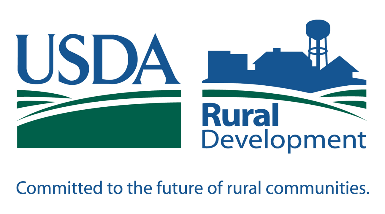 Resource Websites
Eligibility Website
http ://eligibi lity.sc.eg ov.usda.gov/eligibility
National Web Site www.rurdev.usda.gov
RD Instruction 1980-D
http://www.rurdev.usda.gov/regs/regs_toc.html
Administrative Notices
http://www.rurdev.usda.gov/regs/an_list.html
Fannie Mae Rates
http://www.efanniemae.com/singlefamily/reference_tools/net_yields/db_rate_chart.jhtml
Credit Alert Interactive Voice Response System  (CAIVRS) (301)344-4000 or
http://www.hud.gov/offices/hsg/sfh/sys/caivrs/caivrs/cfm
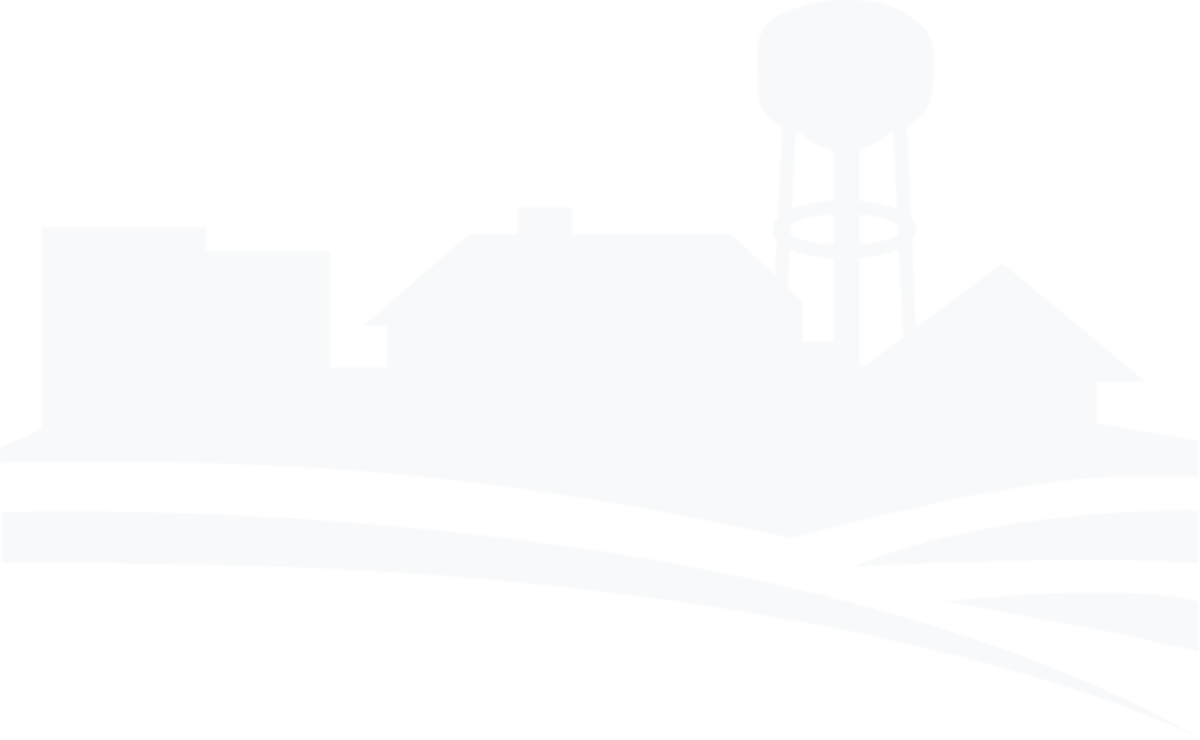 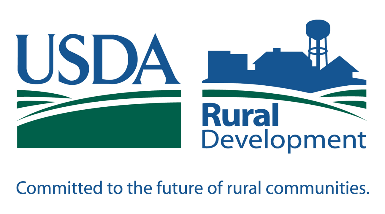 Questions?
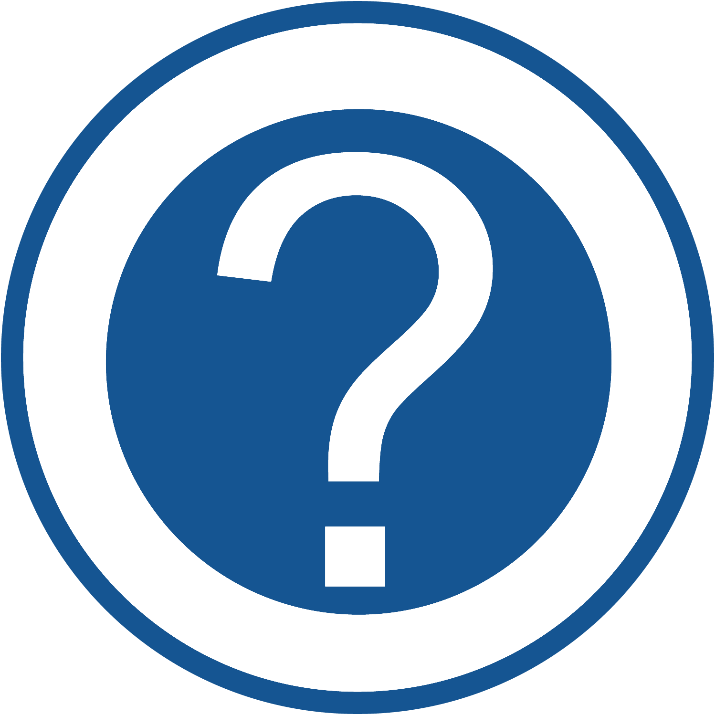 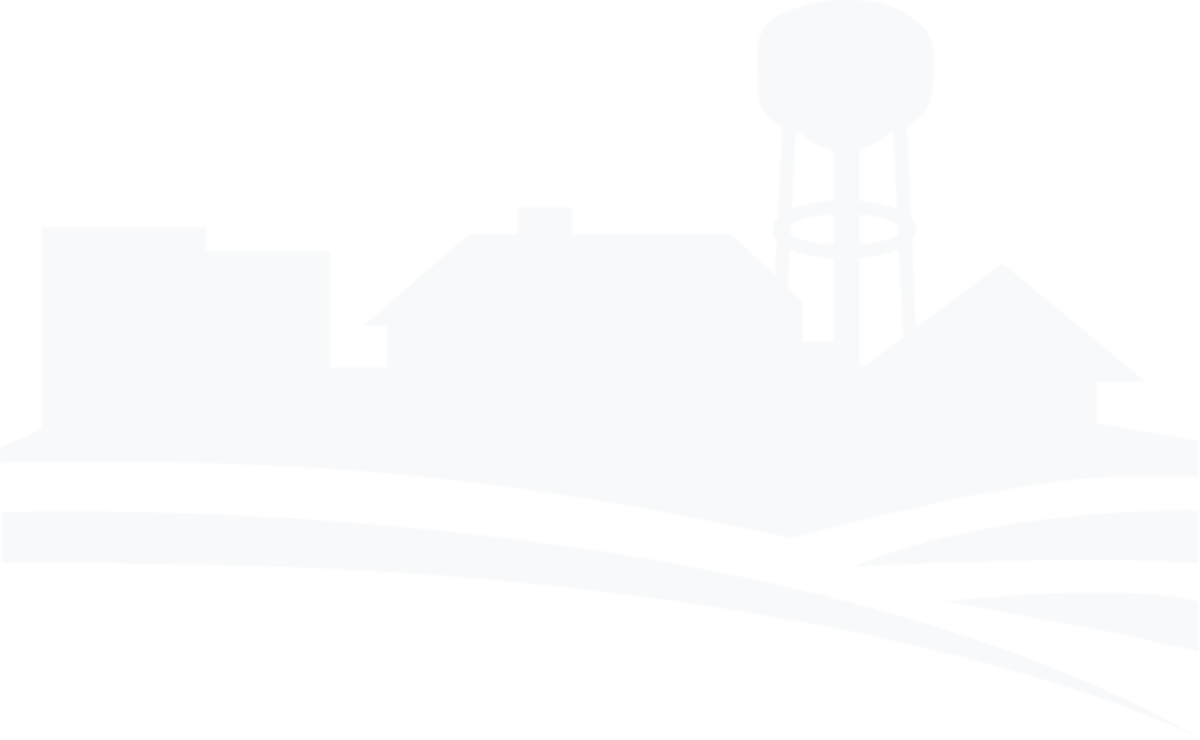 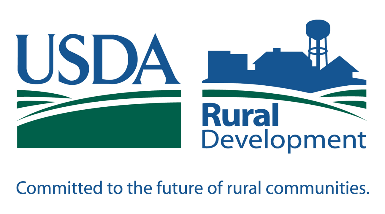 Contact Us
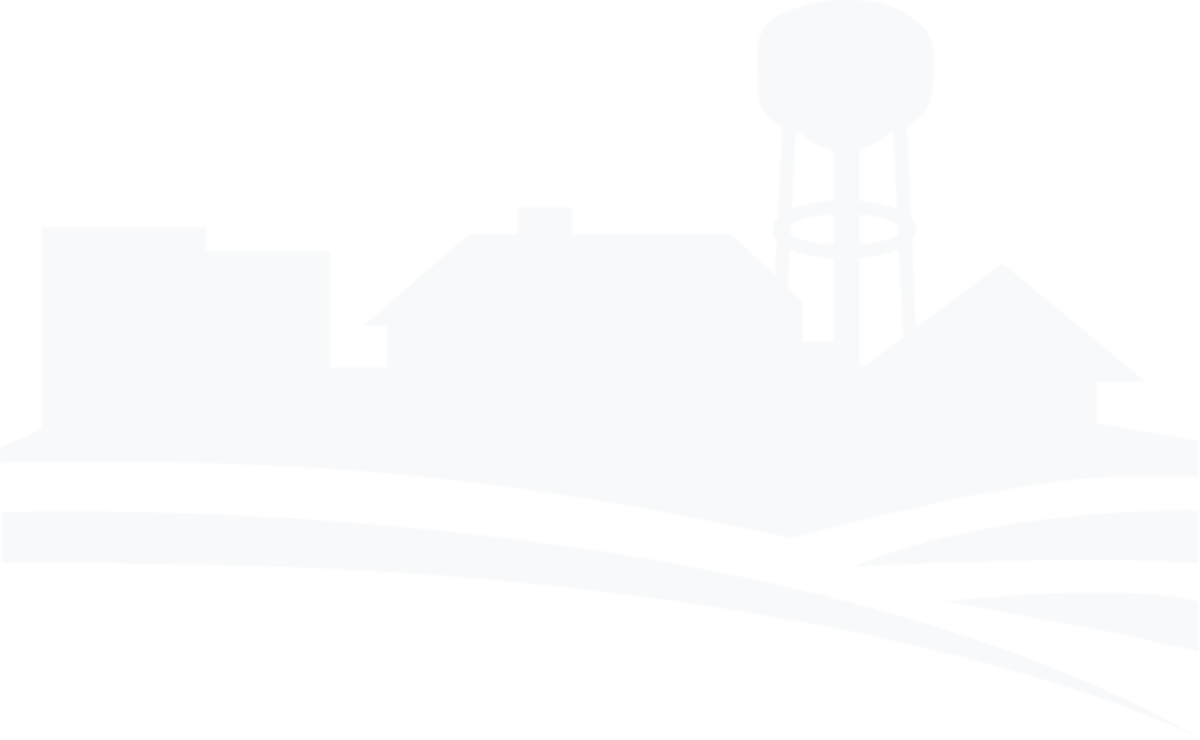 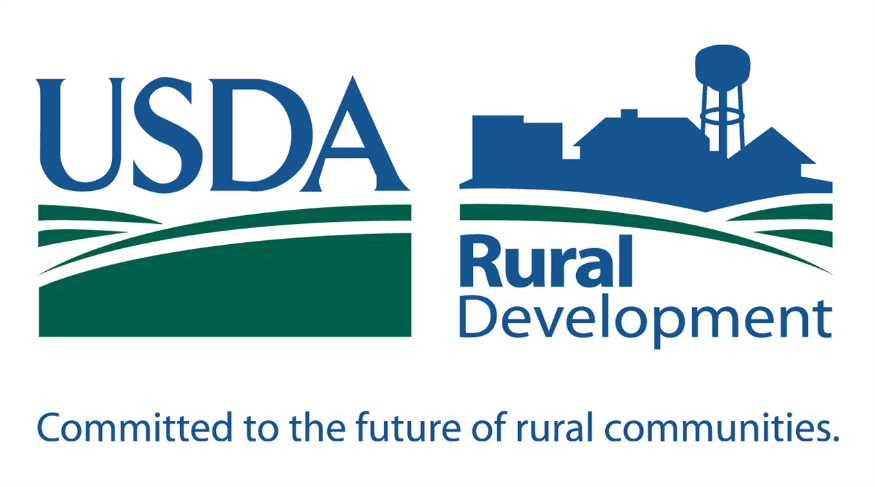